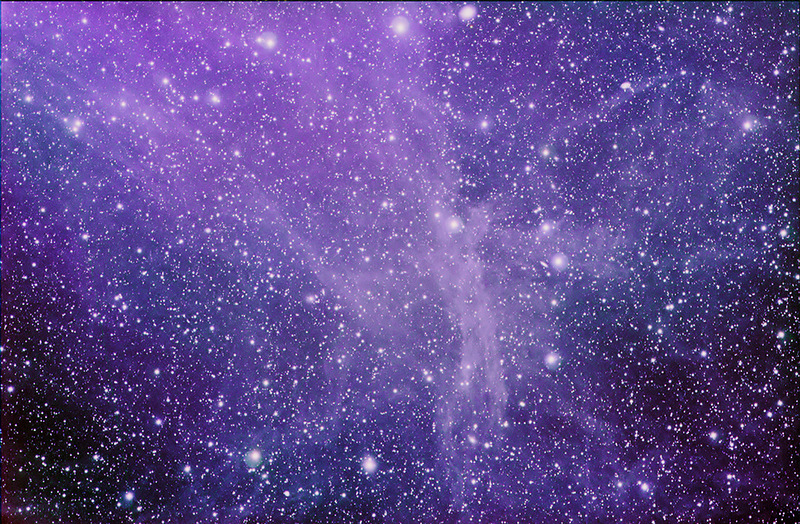 Астероиды и метеориты
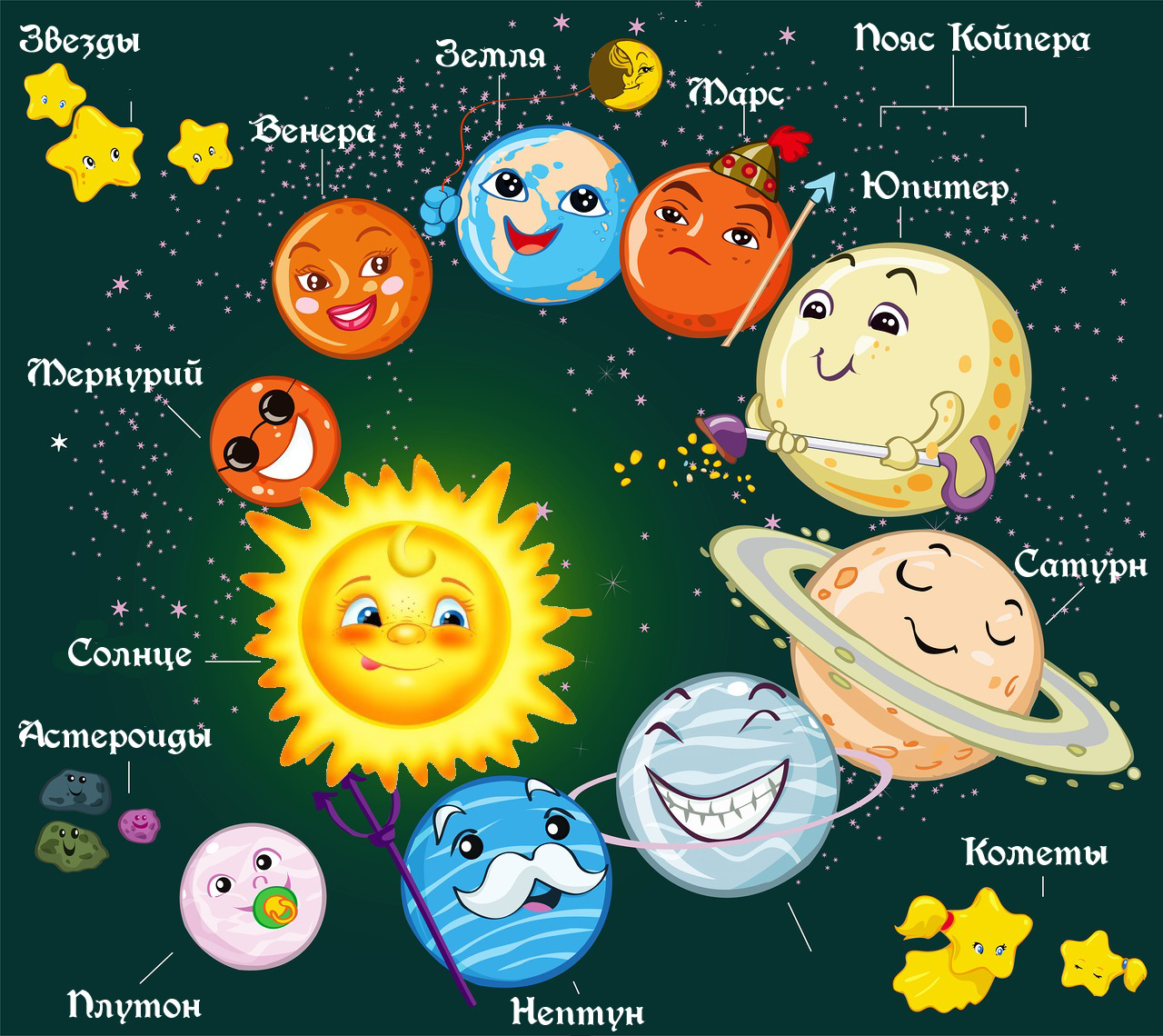 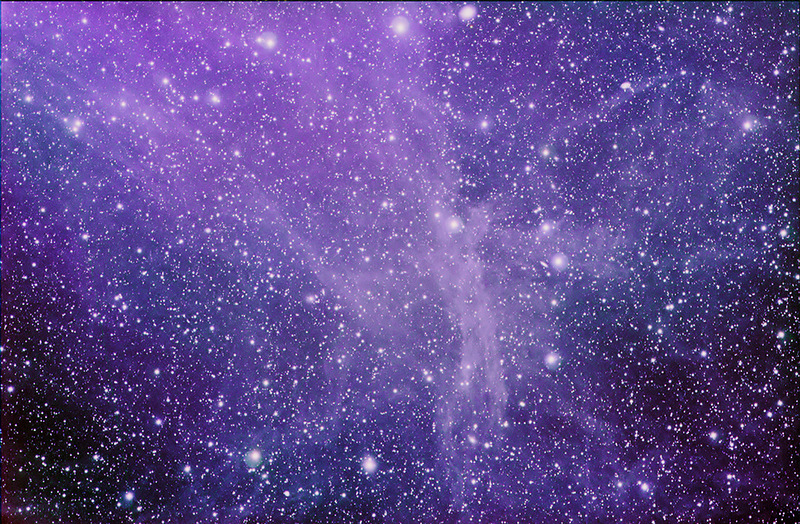 Астероид «Икар»
сближается с Землёй каждые 9, 19 и 38 лет. Последний раз астероид сближался в 1996 году и пролетел на расстоянии 15,1 млн км. Следующее приближение к нашей планете будет в 2015 году — астероид должен пролететь на расстоянии 8,1 млн км от Земли
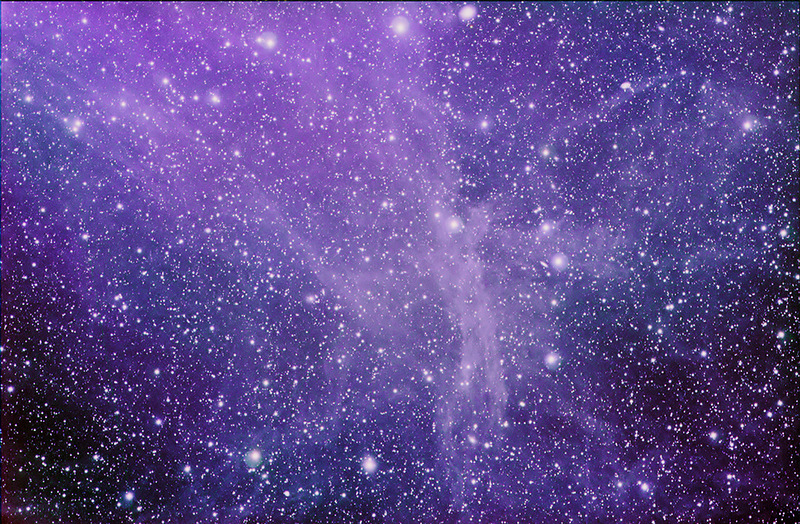 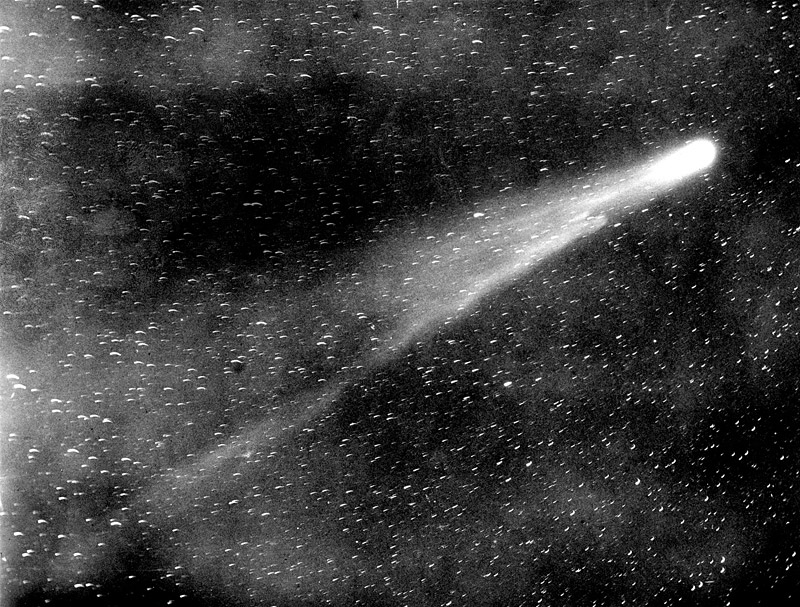 Кометы также могут проходить достаточно близко от Земли. В 1986 г. комета «Галлея»  сблизилась с Землей на 60 млн. км. Это говорит о потенциальной возможности столкновения Земли с космическим телом. Похожий пример имеет Тунгусское явление.
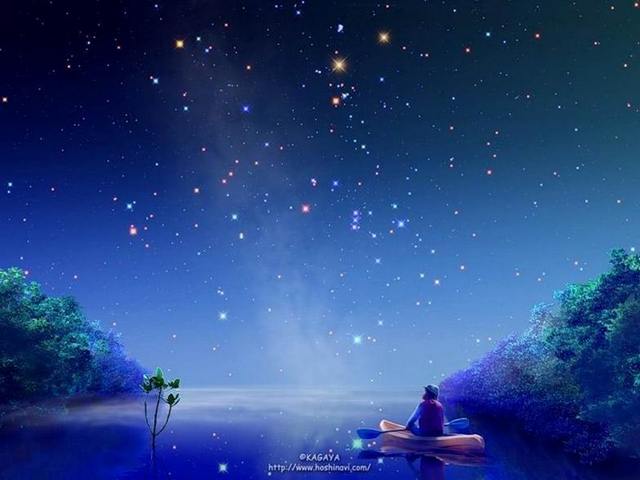 Тело, упавшее на земную поверхность называется 

метеорит
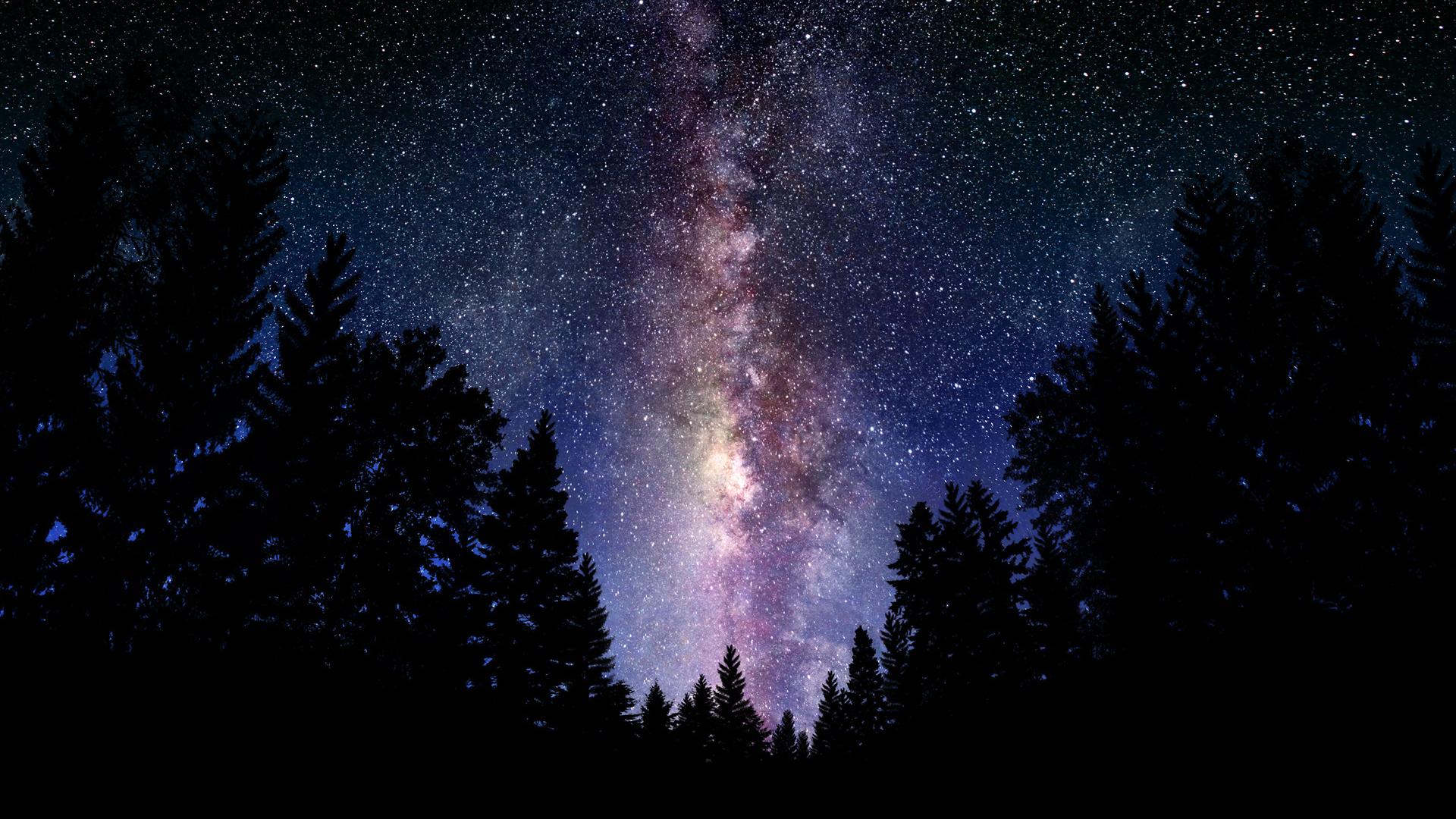 Метеоритные тела могут довольно часто проникать в атмосферу. 

Обычно сгорают в атмосфере, оставляя яркие вспышки – метеоры. 

Наиболее яркие вспышки – болиды. 







Яркость болидов может быть сопоставима с яркостью Луны, некоторые болиды можно наблюдать даже днем.
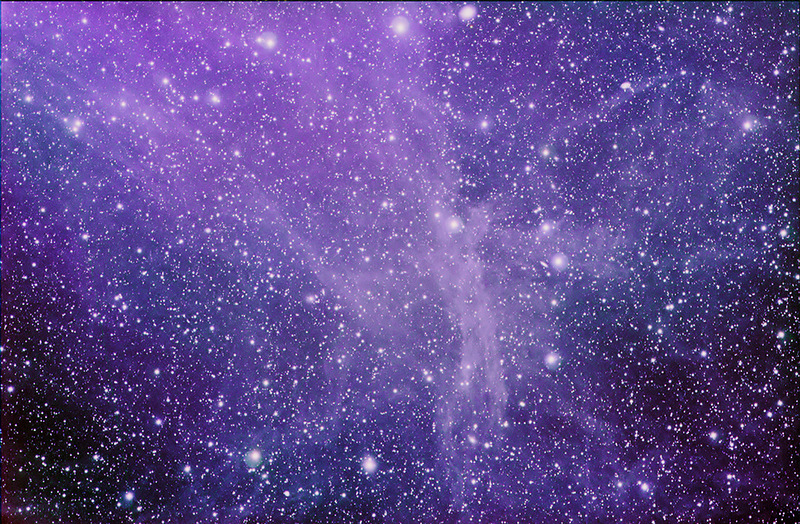 Метеориты, найденные на территории Беларуси
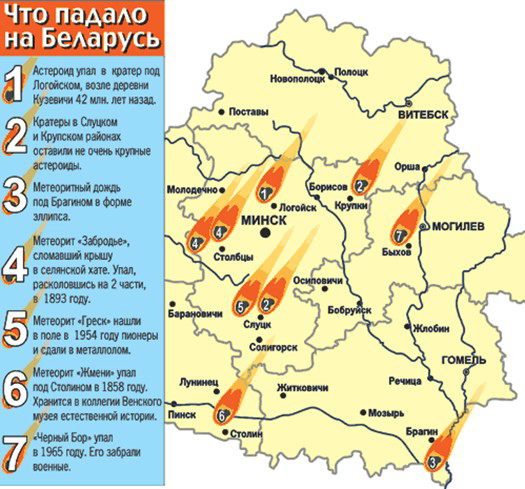 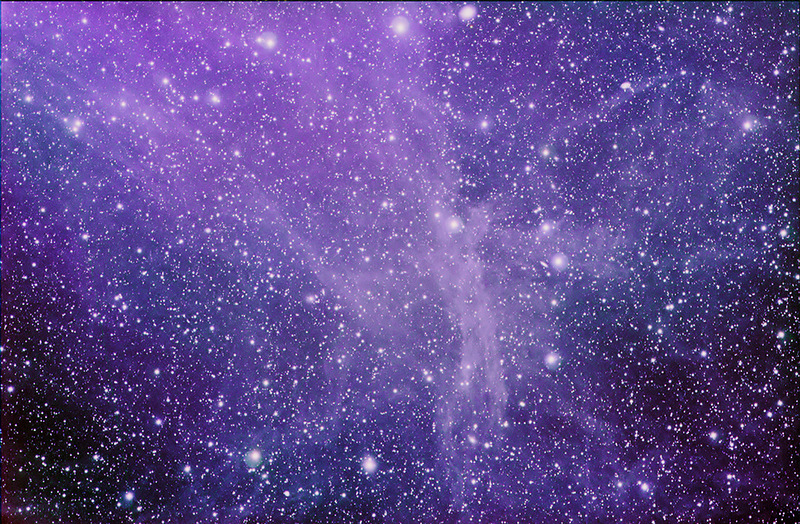 Метеорит «Брагин»
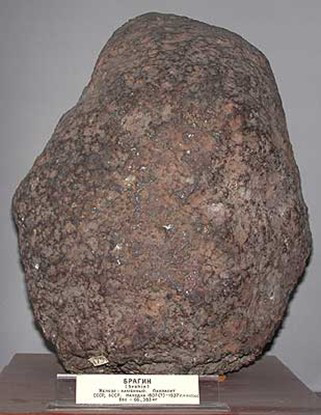 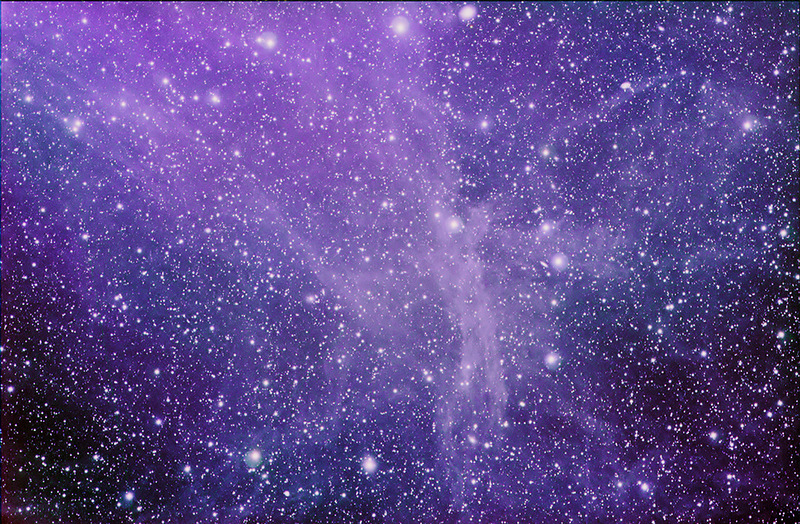 Метеорит «Греск»
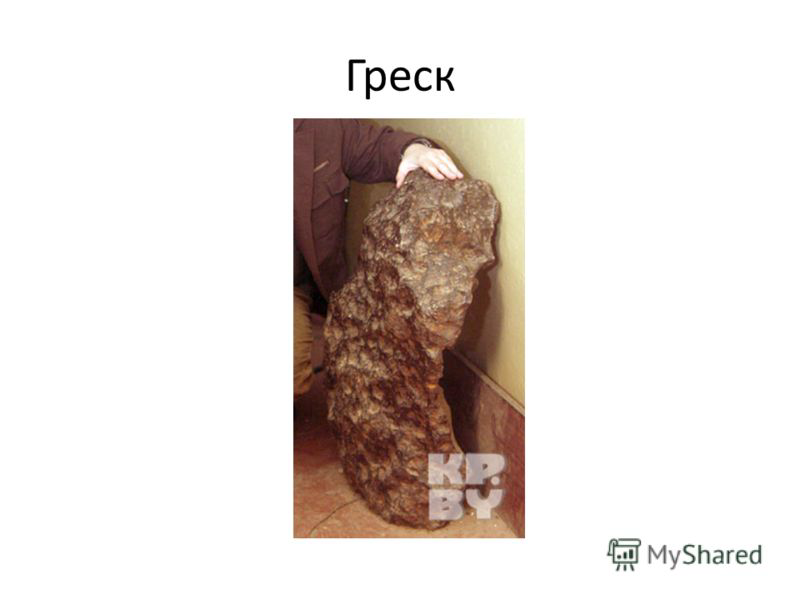 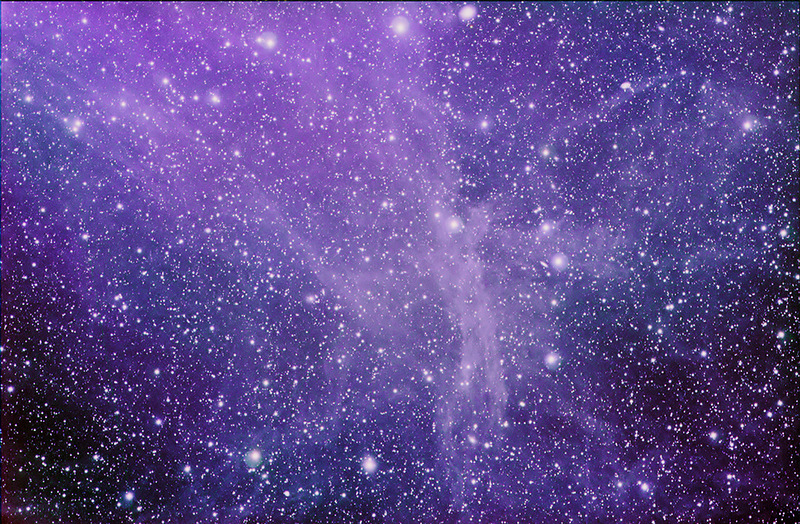 Метеорит «Жмень»
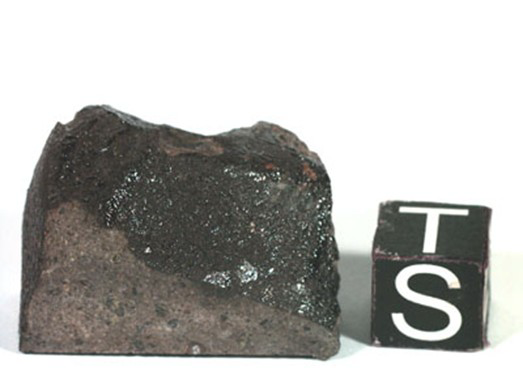 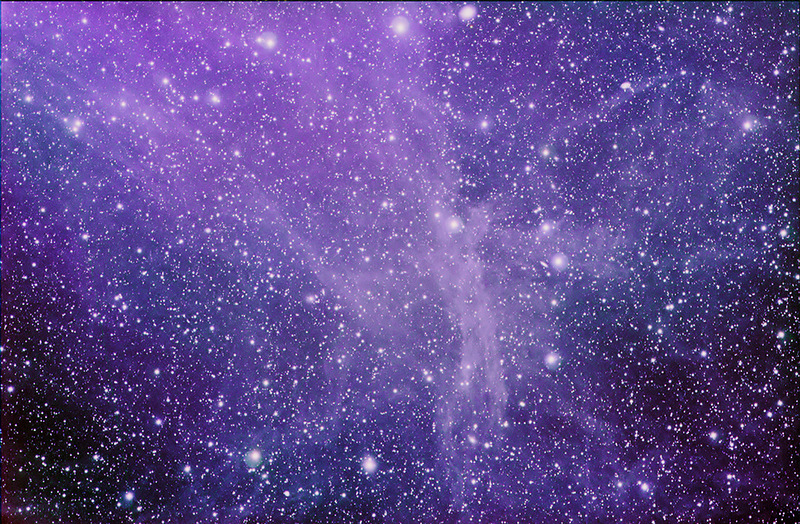 Метеорит «Забродье»
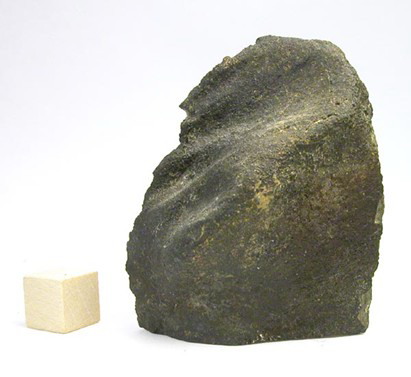 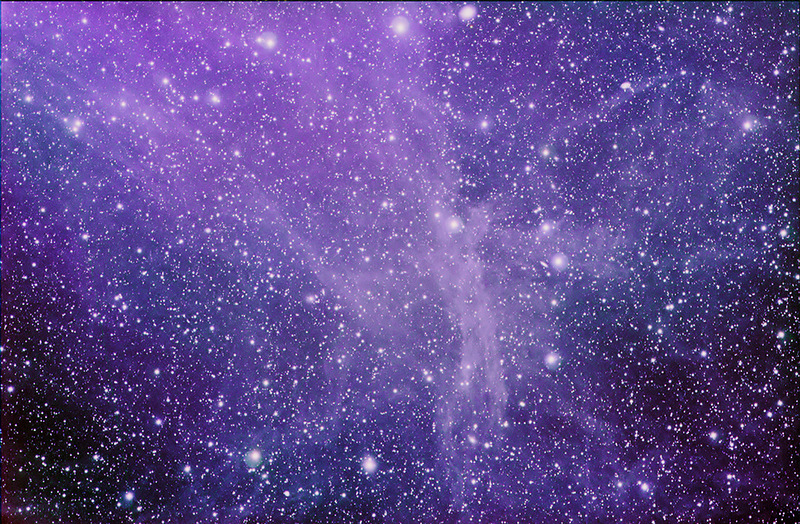 Метеорит «Черный бор»
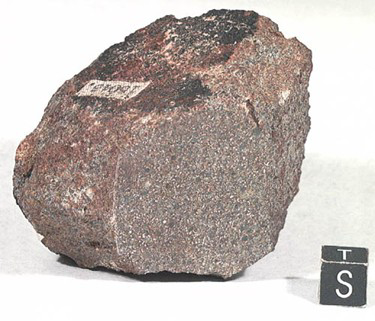 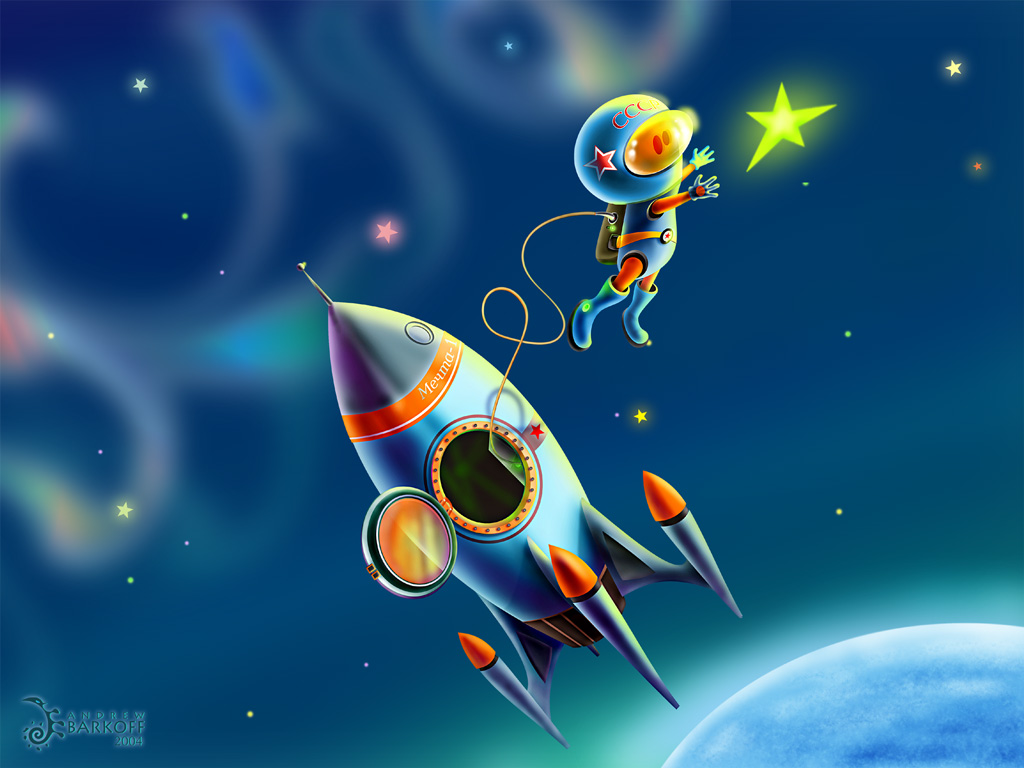 Спасибо за внимание!!!
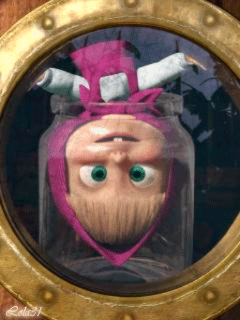